Lecture 41: Large Language Models and theChatGPT Revolution
Objectives:
More About Attention
More About Transformers
More About Pretraining
More About Language Models
More… More… More…
Resources:
OpenAI: ChatGPT-4
TowardsDataScience: How Does ChatGPT Work?
AssemblyAI: How ChatGPT Actually Works
TechTarget: What is GPT-3?
ScienceFocus: Everything you need to know about ChatGPT
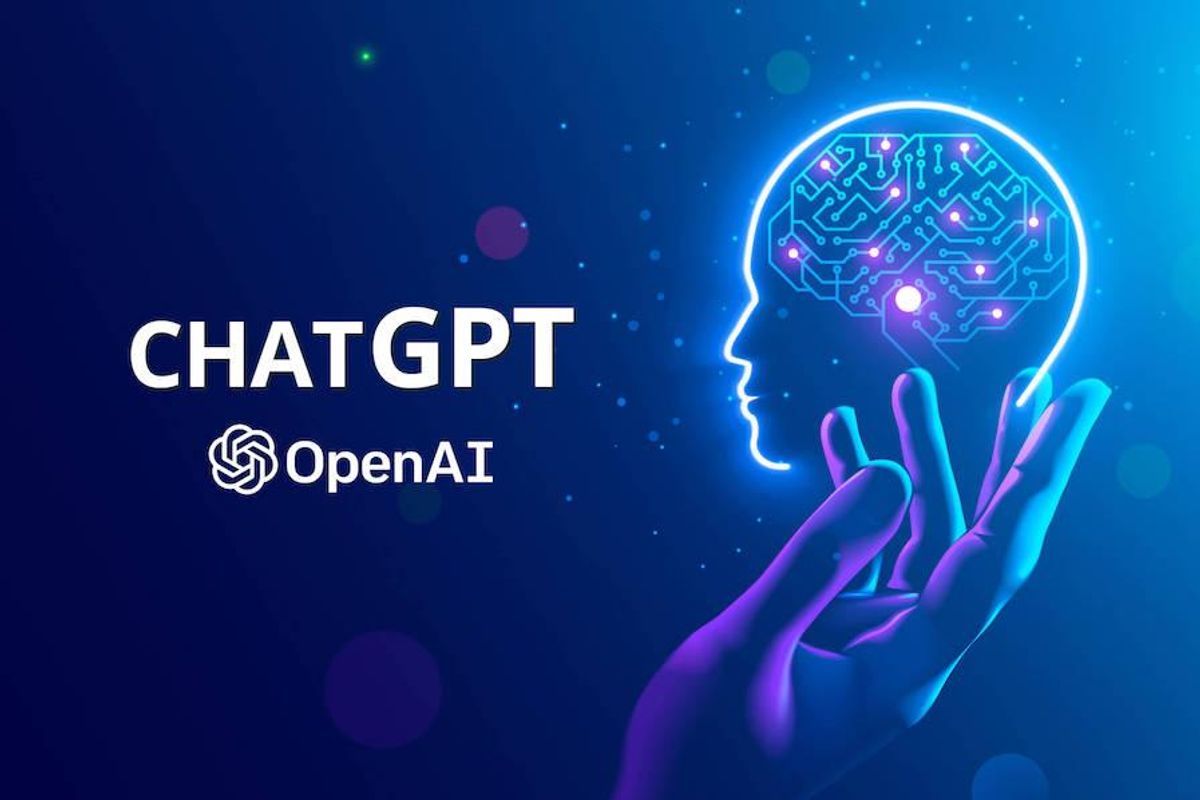 A Typical Transformer Network
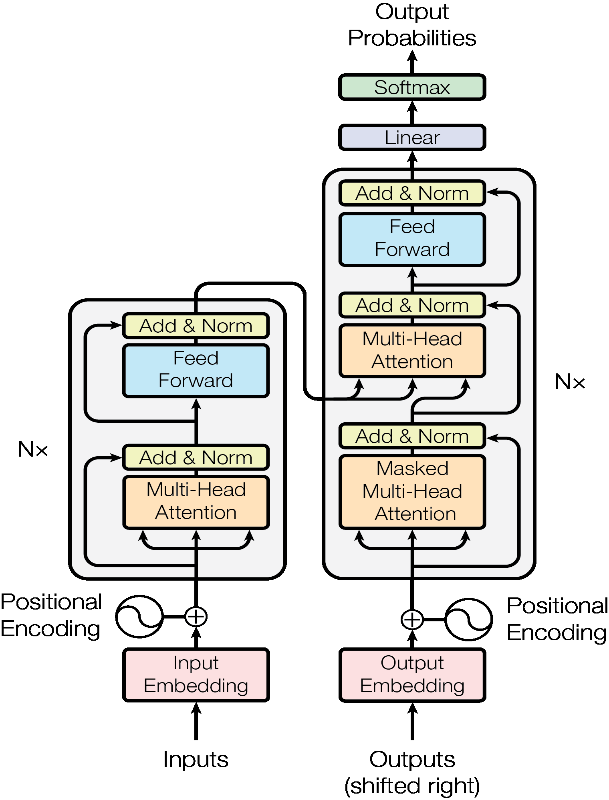 Encoder:
Decoder:
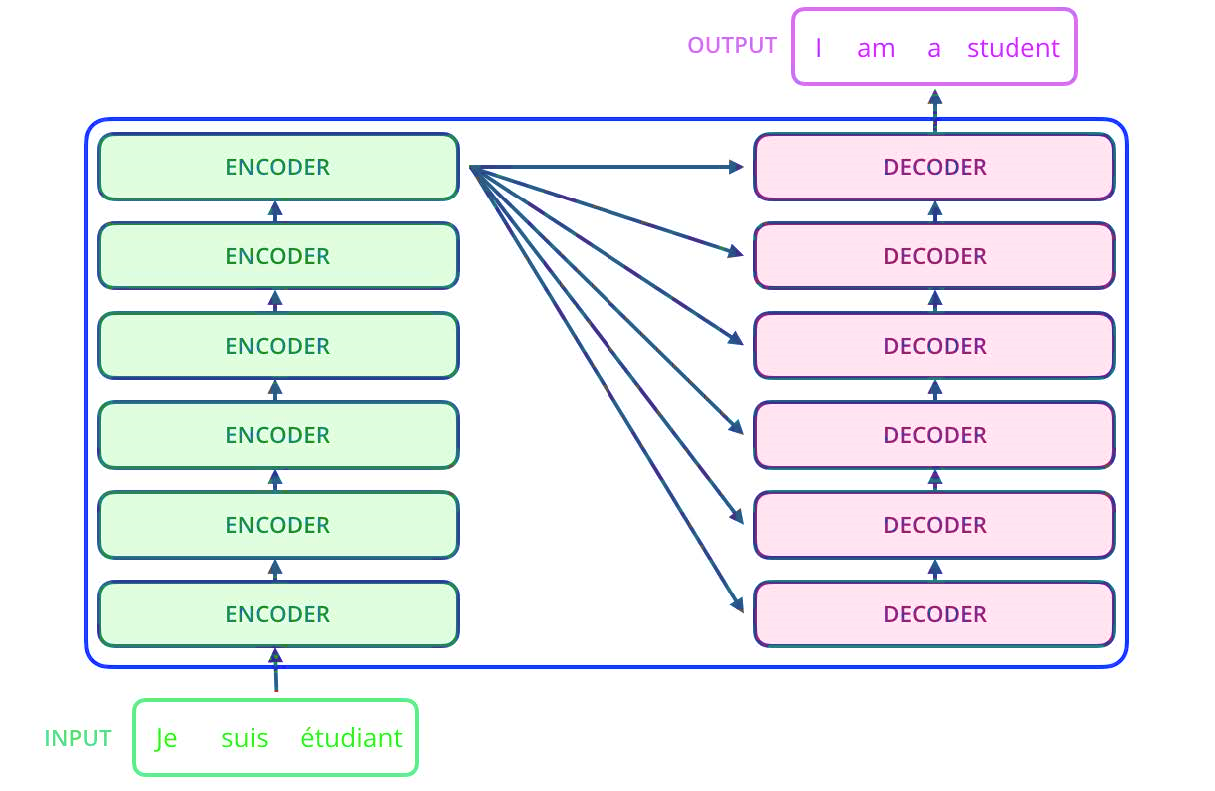 The Transformer Encoder: Residual connections [He et al., 2016]
Residual connections are a trick to help models train better.
Instead of 𝑋(𝑖) = Layer(𝑋 𝑖−1 ) (where 𝑖 represents the layer)
𝑋(𝑖−1)	𝑋(𝑖)
Layer
We let 𝑋(𝑖) = 𝑋(𝑖−1) +	Layer(𝑋 𝑖−1 ) (so we only have to learn “the residual”
from the previous layer)
𝑋(𝑖−1)	𝑋(𝑖)
+
Layer
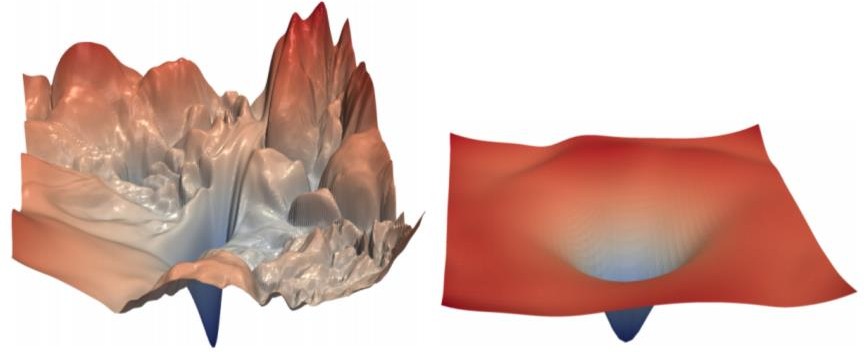 Residual connections are thought to make  the loss landscape considerably smoother  (thus easier training!)
[no residuals]	[residuals]
[Loss landscape visualization,  Li et al., 2018, on a ResNet]
John Hewitt
The Transformer Encoder: Layer normalization [Ba et al., 2016]
Layer normalization is a trick to help models train faster.
Idea: cut down on uninformative variation in hidden vector values by normalizing  to unit mean and standard deviation within each layer.
LayerNorm’s success may be due to its normalizing gradients [Xu et al., 2019]
Let 𝑥 ∈ ℝ𝑑 be an individual (word) vector in the model.
Let 𝜇 = Σj=1𝑑 𝑥𝑗 ; this is the mean; 𝜇 ∈ ℝ.
1
𝑑
2
𝑥	− 𝜇	; this is the standard deviation; 𝜎 ∈ ℝ.
Σd
Let 𝜎 =
Let 𝛾 ∈ ℝ𝑑 and 𝛽 ∈ ℝ𝑑 be learned “gain” and “bias” parameters. (Can omit!)
Then layer normalization computes:
𝑗
𝑗=1
𝑥	− 𝜇
∗ 𝛾 + 𝛽
output =
∗ 𝛾 + 𝛽
Modulate by learned  elementwise gain and bias
𝜎 + 𝜖
Normalize by scalar  mean and variance
Modulate by learned  elementwise gain and bias
John Hewitt
The Transformer Encoder: Scaled Dot Product [Vaswani et al., 2017]
“Scaled Dot Product” attention is a final variation to aid in Transformer training.
When dimensionality 𝑑 becomes large, dot products between vectors  become large, inputs to the softmax function can be large, making gradients small.

Instead of the self-attention function we’ve seen:
output𝑃 =	softmax	𝑋𝑄𝑃𝐾𝖳𝑋𝖳	∗ 𝑋𝑉𝑃
𝑃
We divide the attention scores by	𝑑/ℎ, to stop the scores from becoming large
just as a function of 𝑑/ℎ (The dimensionality divided by the number of heads.)
𝑋𝑄𝑃𝐾𝖳𝑋𝖳
output𝑃 =	softmax
∗ 𝑋𝑉𝑃
𝑃
𝑑/ℎ
John Hewitt
The Transformer Encoder-Decoder [Vaswani et al., 2017]
Looking back at the whole model, zooming in on an Encoder block:
[predictions!]
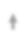 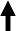 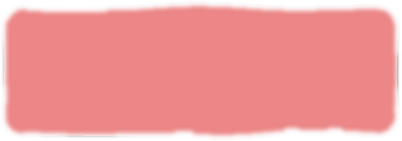 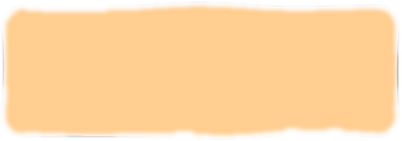 Transformer  Encoder
Transformer  Decoder
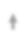 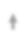 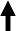 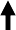 [decoder attends  to encoder states]
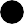 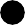 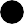 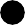 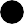 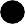 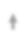 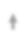 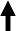 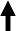 Transformer
Encoder
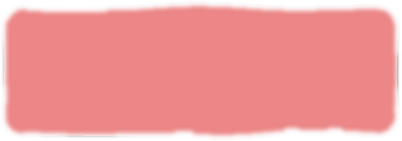 Transformer  Decoder
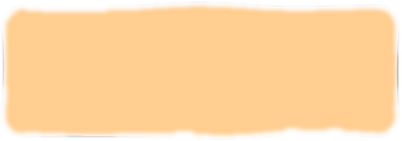 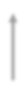 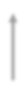 Word  Embeddings
Position  Representations
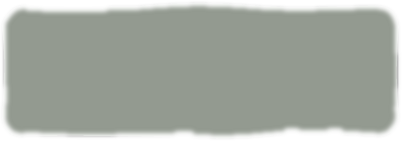 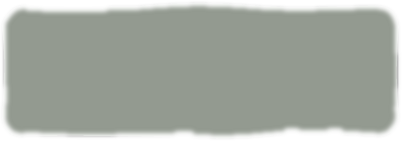 Word
Embeddings
Position
Representations
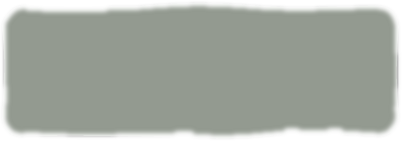 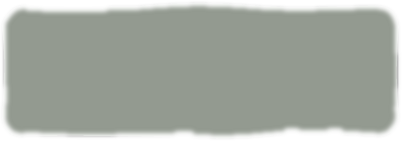 +
+
[input sequence]
[output sequence]
John Hewitt
The Transformer Encoder-Decoder [Vaswani et al., 2017]
Looking back at the whole model, zooming in on an Encoder block:
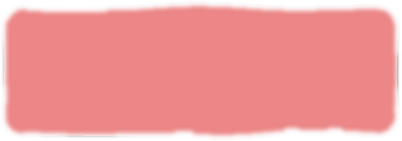 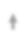 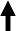 [predictions!]
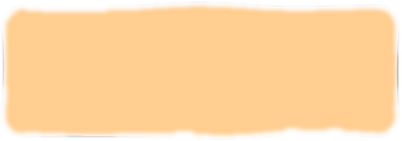 Transformer
Encoder
Transformer  Decoder
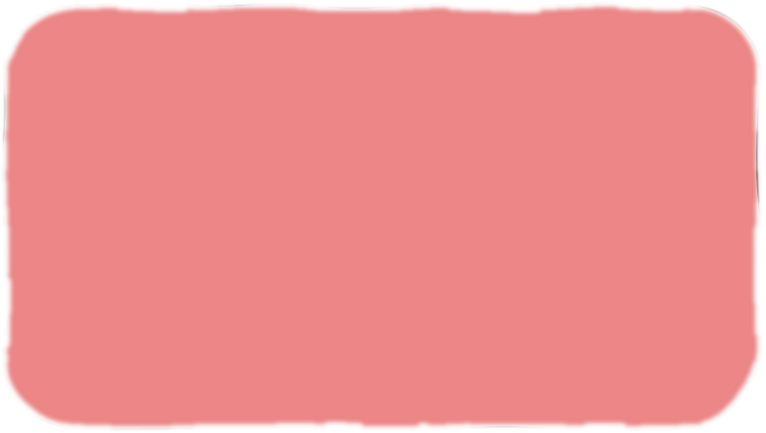 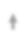 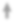 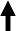 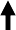 Residual + LayerNorm
[decoder attends  to encoder states]
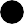 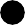 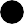 Feed-Forward
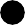 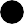 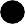 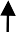 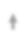 Residual + LayerNorm
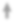 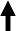 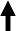 Transformer  Decoder
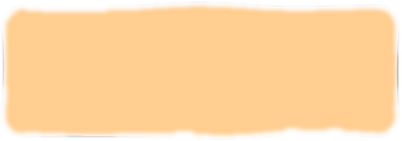 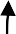 Multi-Head Attention
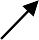 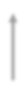 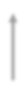 Word  Embeddings
Position  Representations
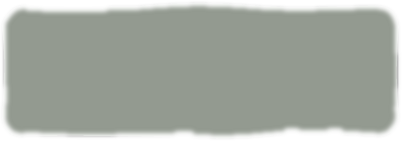 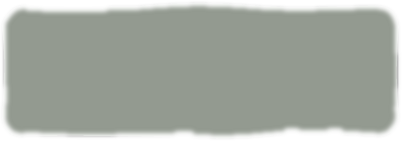 Word
Embeddings
Position
Representations
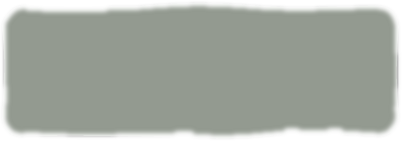 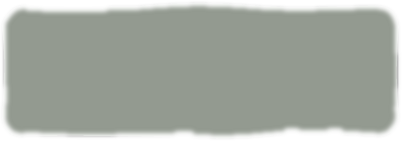 +
+
[input sequence]
[output sequence]
John Hewitt
The Transformer Encoder-Decoder [Vaswani et al., 2017]
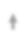 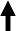 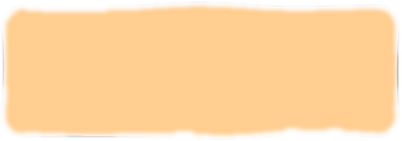 [predictions!]
Transformer  Decoder
Residual + LayerNorm  Feed-Forward  Residual + LayerNorm
Multi-Head Cross-Attention  Residual + LayerNorm
Masked Multi-Head Self-Attention
Looking back at the whole model,  zooming in on a Decoder block:
Transformer  Encoder
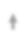 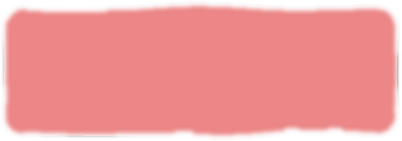 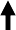 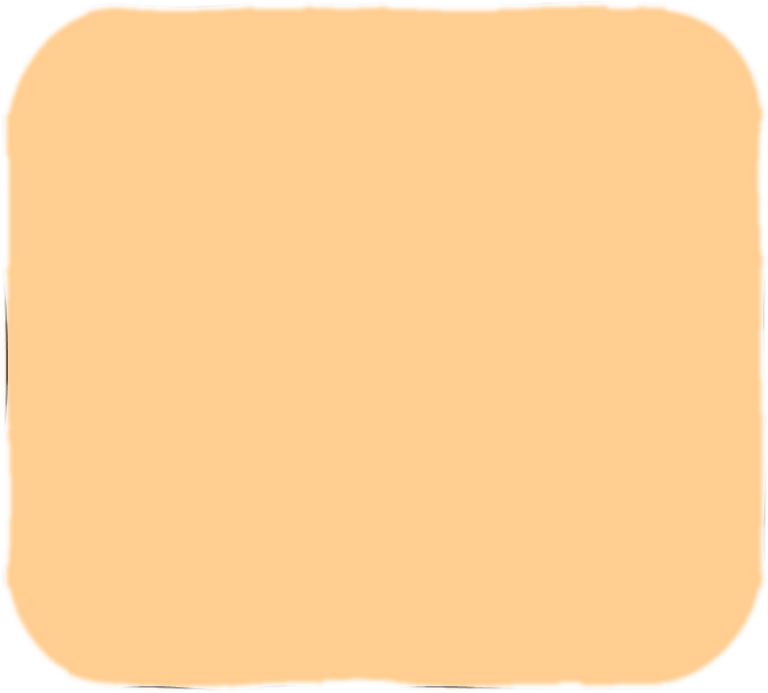 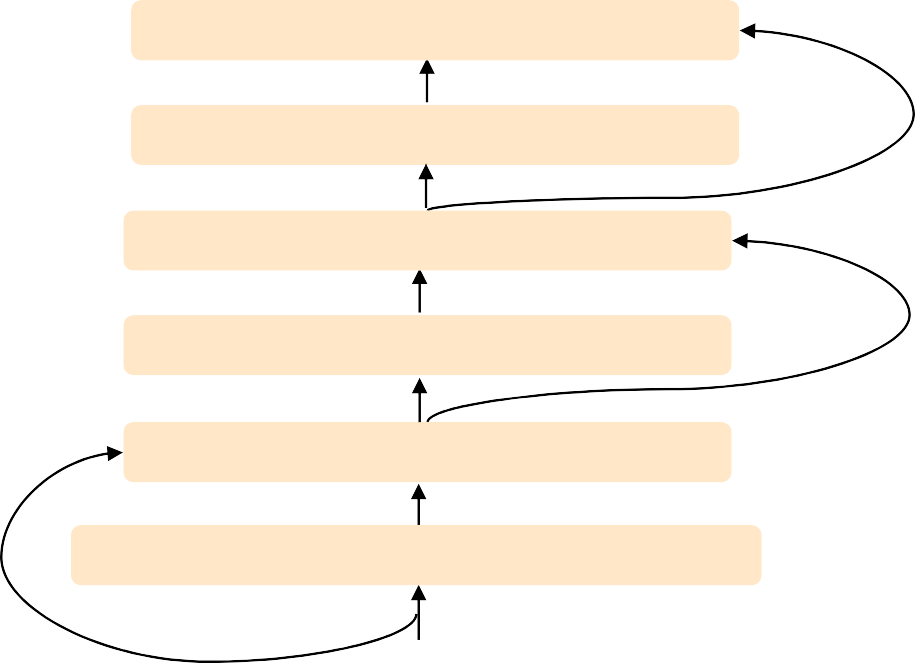 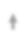 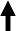 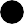 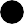 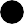 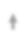 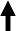 Transformer
Encoder
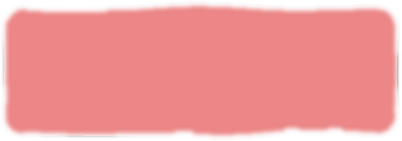 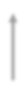 Word  Embeddings
Position  Representations
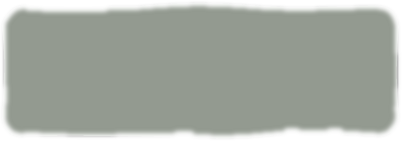 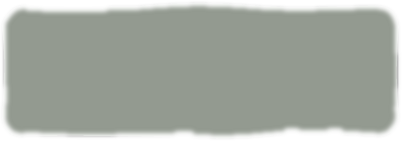 +
Word
Embeddings
Position
Representations
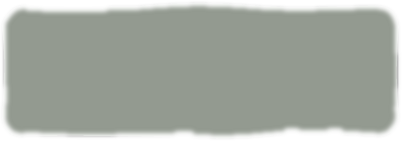 +
[input sequence]
[output sequence]
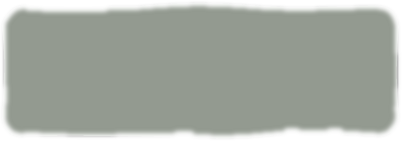 John Hewitt
The Transformer Encoder-Decoder [Vaswani et al., 2017]
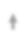 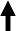 [predictions!]
The only new part is attention from decoder to encoder.  Like we saw in previous lecture!
Transformer  Encoder
Transformer  Decoder
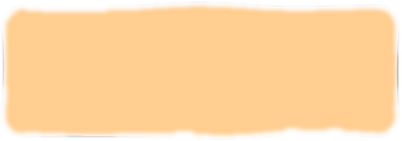 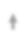 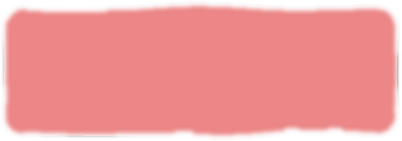 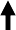 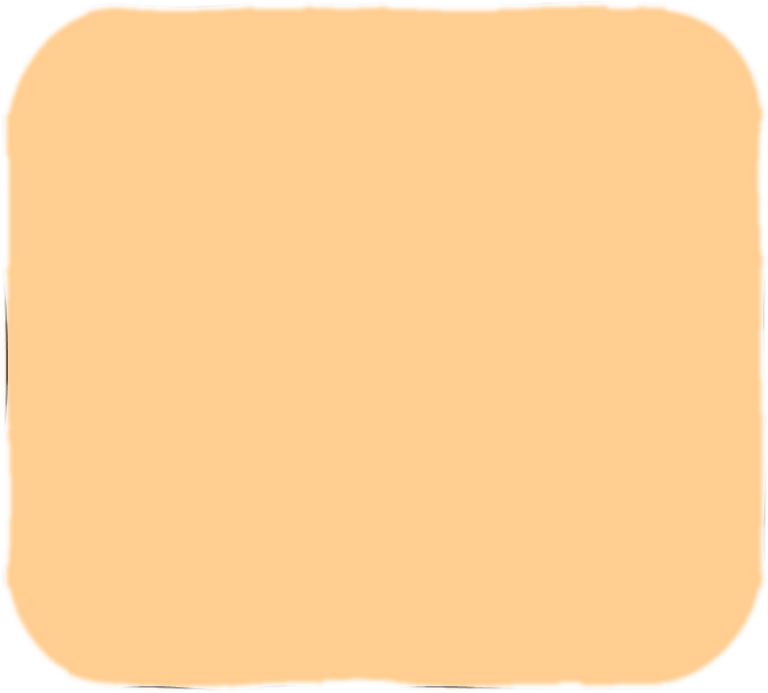 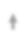 Residual + LayerNorm
Feed-Forward
Residual + LayerNorm  Multi-Head Cross-Attention
Residual + LayerNorm
Masked Multi-Head Self-Attention
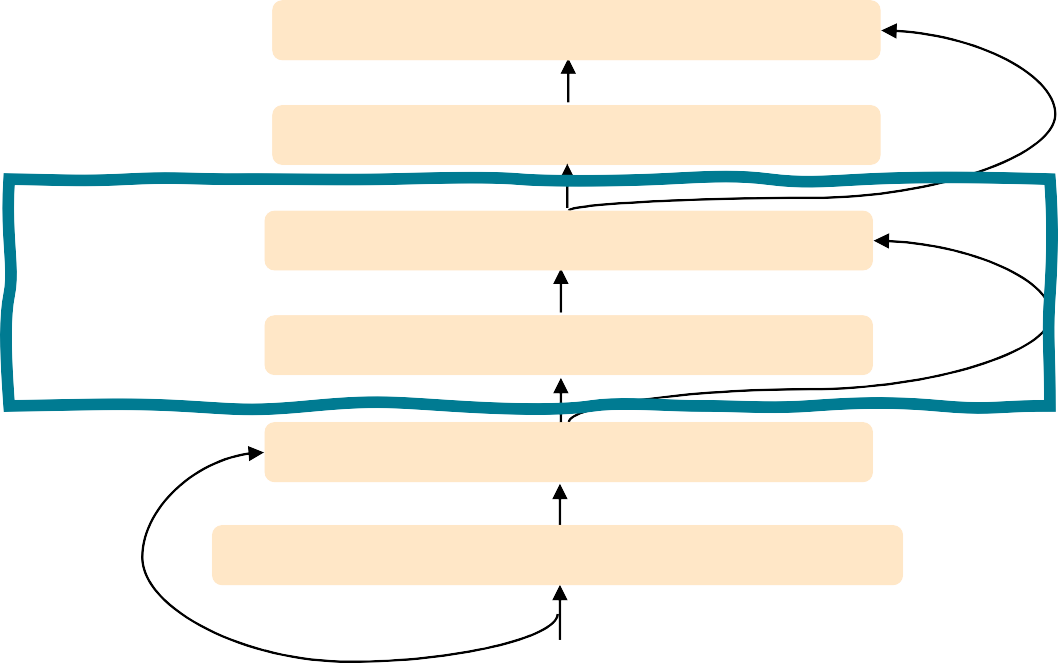 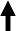 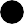 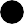 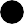 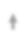 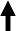 Transformer
Encoder
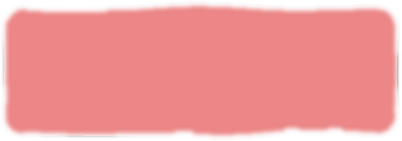 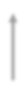 Word  Embeddings
Position  Representations
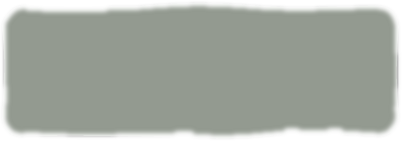 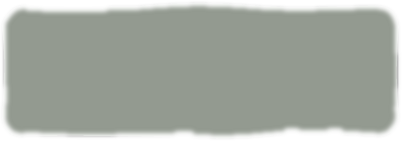 +
Word
Embeddings
Position
Representations
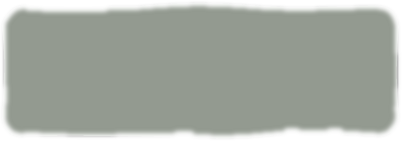 +
[input sequence]
[output sequence]
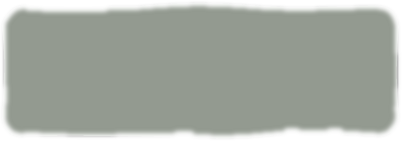 John Hewitt
The Transformer Decoder: Cross-attention (details)
We saw self-attention is when keys, queries, and values come from the same source.
In the decoder, we have attention that looks more like what we saw last week.
Let ℎ1, … , ℎ𝑇 be output vectors from the Transformer encoder;	𝑥𝑖  ∈ ℝ𝑑
Let 𝑧1, … , 𝑧𝑇 be input vectors from the Transformer decoder, 𝑧𝑖 ∈ ℝ𝑑
Then keys and values are drawn from the encoder (like a memory):
𝑘𝑖 = 𝐾ℎ𝑖, 𝑣𝑖 = 𝑉ℎ𝑖.
And the queries are drawn from the decoder, 𝑞𝑖 = 𝑄𝑧𝑖.
John Hewitt
The Transformer Encoder: Cross-attention (details)
Let’s look at how cross-attention is computed, in matrices.
Let H =	ℎ1; … ; ℎ𝑇
Let Z =	𝑧1; … ; 𝑧𝑇
∈ ℝ𝑇×𝑑 be the concatenation of encoder vectors.
∈ ℝ𝑇×𝑑 be the concatenation of decoder vectors.
𝖳
The output is defined as output =	softmax 𝑍𝑄	𝐻𝐾	× 𝐻𝑉.
First, take the query-key dot  products in one matrix
All pairs of  attention scores!
=	𝑍𝑄𝐾𝖳 𝐻𝖳
𝑍𝑄
𝖳
multiplication: 𝑍𝑄	𝐻𝐾
𝐾𝖳 𝐻𝖳
𝑇×𝑇
∈ ℝ
Next, softmax, and  compute the weighted  average with another  matrix multiplication.
=
softmax
𝑍𝑄𝐾𝖳 𝐻𝖳
𝐻𝑉
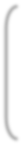 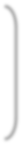 output ∈ ℝ𝑇×𝑑
John Hewitt
Great Results with Transformers
Next, document generation!
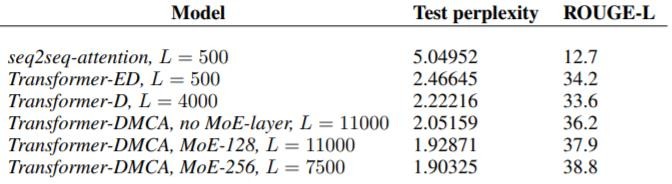 The old standard
Transformers all the way down.
[Liu et al., 2018]; WikiSum dataset
John Hewitt
What would we like to fix about the Transformer?
Quadratic compute in self-attention:
Computing all pairs of interactions means our computation grows
quadratically with the sequence length!
For recurrent models, it only grew linearly!
Position representations:
Are simple absolute indices the best we can do to represent position?
Relative linear position attention [Shaw et al., 2018]
Dependency syntax-based position [Wang et al., 2019]
John Hewitt
Quadratic computation as function of seq. length
One of the benefits of self-attention over recurrence was that it’s highly
parallelizable.
However, its total number of operations grows as 𝑂	𝑇2𝑑	, where 𝑇 is the  sequence length, and 𝑑 is the dimensionality.
Need to compute all  pairs of interactions!
𝑂 𝑇2𝑑
=	𝑋𝑄𝐾𝖳 𝑋𝖳
𝑋𝑄
𝐾𝖳 𝑋𝖳
𝑇×𝑇
∈ ℝ
Think of 𝑑 as around 𝟏, 𝟎𝟎𝟎.
So, for a single (shortish) sentence,	𝑇 ≤ 30; 𝑇2 ≤ 𝟗𝟎𝟎.
In practice, we set a bound like 𝑇 = 512.
But what if we’d like 𝑻 ≥ 𝟏𝟎, 𝟎𝟎𝟎? For example, to work on long documents?
John Hewitt
Recent work on improving on quadratic self-attention cost
Considerable recent work has gone into the question, Can we build models like
Transformers without paying the 𝑂	𝑇2	all-pairs self-attention cost?
For example, Linformer [Wang et al., 2020]
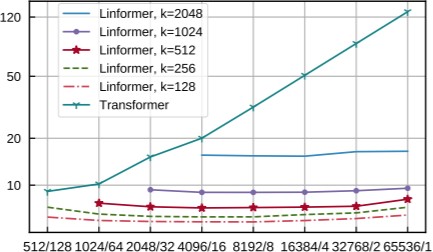 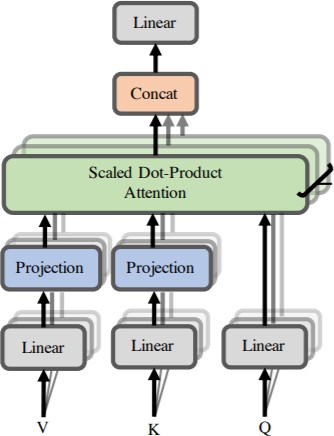 Key idea: map the  sequence length  dimension to a lower-  dimensional space for  values, keys
Inference time (s)
Sequence length / batch size
John Hewitt
Recent work on improving on quadratic self-attention cost
Considerable recent work has gone into the question, Can we build models like
Transformers without paying the 𝑂	𝑇2	all-pairs self-attention cost?
For example, BigBird [Zaheer et al., 2021]

Key idea: replace all-pairs interactions with a family of other interactions, like local  windows, looking at everything, and random interactions.
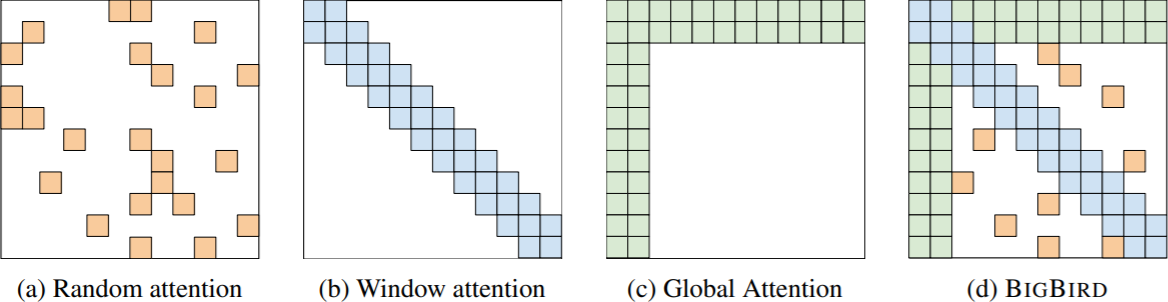 John Hewitt
Pretraining models
In modern NLP:
𝒚
All (or almost all) parameters in NLP
networks are initialized via pretraining.
Pretraining methods hide parts of the input  from the model, and train the model to  reconstruct those parts.

This has been exceptionally effective at  building strong:
representations of language
parameter initializations for strong NLP
models.
Pretrained jointly
… the movie was …
[This model has learned how to represent  entire sentences through pretraining]
Adapted from John Hewitt
Pretraining through language modeling [Dai and Le, 2015]
Recall the language modeling task:
Model 𝑝𝜃	𝑤𝑡   𝑤1:𝑡−1), the probability  distribution over words given their past  contexts.
There’s lots of data for this! (In English.)
goes
to
make
tasty
tea	END
Decoder
(Transformer, LSTM, ++ )
Pretraining through language modeling:
Train a neural network to perform language  modeling on a large amount of text.
Save the network parameters.
Iroh	goes	to
make
tasty	tea
John Hewitt
The Pretraining / Finetuning Paradigm
Pretraining can improve NLP applications by serving as parameter initialization.
Step 1: Pretrain (on language modeling)
Lots of text; learn general things!
Step 2: Finetune (on your task)
Not many labels; adapt to the task!
goes	to
/
make	tasty	tea	END
Decoder
Decoder
(Transformer, LSTM, ++ )
(Transformer, LSTM, ++ )
… the movie was …
Iroh
goes
to
make
tasty
tea
John Hewitt
Capturing meaning via context: What kinds of things does pretraining learn?
There’s increasing evidence that pretrained models learn a wide variety of things about
the statistical properties of language:
Stanford University is located in 	, California. [Trivia]
I put 	fork down on the table. [syntax]
The woman walked across the street, checking for traffic over 	shoulder. [coreference]
I went to the ocean to see the fish, turtles, seals, and 	.	[lexical semantics/topic]
Overall, the value I got from the two hours watching it was the sum total of the popcorn
and the drink. The movie was 	. [sentiment]
Iroh went into the kitchen to make some tea. Standing next to Iroh, Zuko pondered his  destiny. Zuko left the 	. [some reasoning – this is harder]
I was thinking about the sequence that goes 1, 1, 2, 3, 5, 8, 13, 21, 	[some basic
arithmetic; they don’t learn the Fibonnaci sequence]
Models also learn – and can exacerbate racism, sexism, all manner of bad biases.
More on all this in the interpretability lecture!
Adapted from John Hewitt
Pretraining for three types of architectures
The neural architecture influences the type of pretraining, and natural use cases.
Language models! What we’ve seen so far.
Nice to generate from; can’t condition on future words
Decoders
Gets bidirectional context – can condition on future!
Wait, how do we pretrain them?
Encoders
Good parts of decoders and encoders?
What’s the best way to pretrain them?
Encoder-  Decoders
John Hewitt
Pretraining decoders
When using language model pretrained decoders, we can ignore  that they were trained to model 𝑝   𝑤𝑡 𝑤1:𝑡−1).
We can finetune them by training a classifier
on the last word’s hidden state.
/
 	Linear
𝐴, 𝑏
ℎ1, … , ℎ𝑇
ℎ1, … , ℎ𝑇 =	Decoder 𝑤1, … , 𝑤𝑇
𝑦 ∼ 𝐴𝑤𝑇  + 𝑏
Where 𝐴 and 𝑏 are randomly initialized and  specified by the downstream task.
𝑤1, … , 𝑤𝑇
Gradients backpropagate through the whole  network.
[Note how the linear layer hasn’t been
pretrained and must be learned from scratch.]
John Hewitt
Pretraining decoders
It’s natural to pretrain decoders as language models and then
use them as generators, finetuning their 𝑝𝜃
𝑤𝑡  𝑤1:𝑡−1)!
This is helpful in tasks where the output is a  sequence with a vocabulary like that at  pretraining time!
Dialogue (context=dialogue history)
Summarization (context=document)
𝑤2	𝑤3	𝑤4	𝑤5	𝑤6
𝐴, 𝑏
ℎ1, … , ℎ𝑇
ℎ1, … , ℎ𝑇 =	Decoder  𝑤1, … , 𝑤𝑇
𝑤𝑡 ∼ 𝐴𝑤𝑡−1 + 𝑏
𝑤1	𝑤2	𝑤3	𝑤4	𝑤5

[Note how the linear layer has been pretrained.]
Where 𝐴, 𝑏 were pretrained in the language  model!
John Hewitt
Generative Pretrained Transformer (GPT) [Radford et al., 2018]
2018’s GPT was a big success in pretraining a decoder!
Transformer decoder with 12 layers.
768-dimensional hidden states, 3072-dimensional feed-forward hidden layers.
Byte-pair encoding with 40,000 merges
Trained on BooksCorpus: over 7000 unique books.
Contains long spans of contiguous text, for learning long-distance dependencies.
The acronym “GPT” never showed up in the original paper; it could stand for
“Generative PreTraining” or “Generative Pretrained Transformer”
[Devlin et al., 2018]
John Hewitt
Generative Pretrained Transformer (GPT) [Radford et al., 2018]
How do we format inputs to our decoder for finetuning tasks?

Natural Language Inference: Label pairs of sentences as entailing/contradictory/neutral
Premise: The man is in the doorway
Hypothesis: The person is near the door
entailment
Radford et al., 2018 evaluate on natural language inference.
Here’s roughly how the input was formatted, as a sequence of tokens for the decoder.

[START] The man is in the doorway [DELIM] The person is near the door [EXTRACT]

The linear classifier is applied to the representation of the [EXTRACT] token.
John Hewitt
Generative Pretrained Transformer (GPT) [Radford et al., 2018]
GPT results on various natural language inference datasets.
John Hewitt
Increasingly convincing generations (GPT2) [Radford et al., 2018]
We mentioned how pretrained decoders can be used in their capacities as language models.  GPT-2, a larger version of GPT trained on more data, was shown to produce relatively  convincing samples of natural language.
John Hewitt
Aside: Word structure and subword models
Let’s take a look at the assumptions we’ve made about a language’s vocabulary.

We assume a fixed vocab of tens of thousands of words, built from the training set.  All novel words seen at test time are mapped to a single UNK.
word  hat  learn
taaaaasty  laern
vocab mapping  pizza (index)  tasty (index)  UNK (index)  UNK (index)  UNK (index)
embedding
Common
words
Variations
misspellings
Transformerify
novel items
John Hewitt
Aside: Word structure and subword models
Finite vocabulary assumptions make even less sense in many languages.
Many languages exhibit complex morphology, or word structure.
The effect is more word types, each occurring fewer times.

Example: Swahili verbs can have  hundreds of conjugations, each  encoding a wide variety of  information. (Tense, mood,  definiteness, negation, information  about the object, ++)

Here’s a small fraction of the
conjugations for ambia – to tell.
[Wiktionary]
John Hewitt
Aside: The byte-pair encoding algorithm
Subword modeling in NLP encompasses a wide range of methods for reasoning about  structure below the word level. (Parts of words, characters, bytes.)
The dominant modern paradigm is to learn a vocabulary of parts of words (subword tokens).
At training and testing time, each word is split into a sequence of known subwords.

Byte-pair encoding is a simple, effective strategy for defining a subword vocabulary.
Start with a vocabulary containing only characters and an “end-of-word” symbol.
Using a corpus of text, find the most common adjacent characters “a,b”; add “ab” as a subword.
Replace instances of the character pair with the new subword; repeat until desired vocab size.

Originally used in NLP for machine translation; now a similar method (WordPiece) is used in pretrained
models.
[Sennrich et al., 2016, Wu et al., 2016]
John Hewitt
Aside: Word structure and subword models
Common words end up being a part of the subword vocabulary, while rarer words are split  into (sometimes intuitive, sometimes not) components.

In the worst case, words are split into as many subwords as they have characters.
vocab mapping  hat
learn
taa## aaa## sty  la## ern##  Transformer## ify
word
embedding
hat  learn
taaaaasty  laern
Common
words
Variations
misspellings
Transformerify
novel items
John Hewitt
Pretraining encoders: What pretraining objective to use?
So far, we’ve looked at language model pretraining. But encoders get bidirectional  context, so we can’t do language modeling!
store
𝐴, 𝑏
ℎ1, … , ℎ𝑇
Idea: replace some fraction of words in the  input with a special [MASK] token; predict  these words.
went
ℎ1, … , ℎ𝑇 = Encoder  𝑤1, … , 𝑤𝑇
𝑦𝑖 ∼ 𝐴𝑤𝑖 + 𝑏
Only add loss terms from words that are  “masked out.” If 𝑥 ’ is the masked version of  𝑥, we’re learning 𝑝𝜃(𝑥|𝑥’  ).  Called Masked LM.
I	[M]	to	the	[M]
[Devlin et al., 2018]
John Hewitt
BERT: Bidirectional Encoder Representations from Tranformers
Devlin et al., 2018 proposed the “Masked LM” objective and released the weights of a  pretrained Transformer, a model they labeled BERT.

Some more details about Masked LM for BERT:
Predict a random 15% of (sub)word tokens.
Replace input word with [MASK] 80% of the time
Replace input word with a random token 10% of  the time
Leave input word unchanged 10% of the time (but  still predict it!)
Why? Doesn’t let the model get complacent and not  build strong representations of non-masked words.  (No masks are seen at fine-tuning time!)
went	to

Transformer  Encoder
store
[Predict these!]
I	pizza	to	the	[M]
[Replaced]
[Not replaced]
[Masked]
[Devlin et al., 2018]
John Hewitt
BERT: Bidirectional Encoder Representations from Tranformers
Mask out k% of the input words, and then predict the  masked words
They always use k = 15%
store
↑
gallon
↑
the man went to the [MASK] to buy a [MASK] of milk

Too little masking: Too expensive to train
Too much masking: Not enough context
Christopher Manning
BERT: Bidirectional Encoder Representations from Tranformers
Additional task: Next sentence prediction
To learn relationships between sentences, predict whether  Sentence B is actual sentence that proceeds Sentence A, or a  random sentence
Adapted from Christopher Manning
BERT: Bidirectional Encoder Representations from Tranformers
The pretraining input to BERT was two separate contiguous chunks of text:
In addition to masked input reconstruction, BERT was trained to predict whether one chunk follows the other or is randomly sampled.
Later work has argued this “next sentence prediction” is not necessary.
[Devlin et al., 2018, Liu et al., 2019]
Adapted from John Hewitt
BERT: Bidirectional Encoder Representations from Tranformers
Details about BERT
Two models were released:
BERT-base: 12 layers, 768-dim hidden states, 12 attention heads, 110 million params.
BERT-large: 24 layers, 1024-dim hidden states, 16 attention heads, 340 million params.
Trained on:
BooksCorpus (800 million words)
English Wikipedia (2,500 million words)
Pretraining is expensive and impractical on a single GPU.
BERT was pretrained with 64 TPU chips for a total of 4 days.
(TPUs are special tensor operation acceleration hardware)
Finetuning is practical and common on a single GPU
“Pretrain once, finetune many times.”
[Devlin et al., 2018]
John Hewitt
BERT: Bidirectional Encoder Representations from Tranformers
BERT was massively popular and hugely versatile; finetuning BERT led to new state-of-  the-art results on a broad range of tasks.
QQP: Quora Question Pairs (detect paraphrase questions)
QNLI: natural language inference over question answering data 
SST-2: sentiment analysis
CoLA: corpus of linguistic acceptability (detect  whether sentences are grammatical.)
STS-B: semantic textual similarity
MRPC: microsoft paraphrase corpus
RTE: small natural language inference corpus
[Devlin et al., 2018]
John Hewitt
Extensions of BERT
You’ll see a lot of BERT variants like RoBERTa, SpanBERT,	+++
Some generally accepted improvements to the BERT pretraining formula:
RoBERTa: mainly just train BERT for longer and remove next sentence prediction!
SpanBERT: masking contiguous spans of words makes a harder, more useful pretraining task
It’s
irr##
esi##  sti##	bly
bly
SpanBERT
BERT
It’
[MASK] [MASK] [MASK] [MASK]
good
[MASK]
irr##
esi##
sti## [MASK] good
[Liu et al., 2019; Joshi et al., 2020]
John Hewitt
Extensions of BERT
A takeaway from the RoBERTa paper: more compute, more data can improve pretraining  even when not changing the underlying Transformer encoder.
[Liu et al., 2019; Joshi et al., 2020]
John Hewitt
Pretraining encoder-decoders: What pretraining objective to use?
What Raffel et al., 2018 found to work best was span corruption. Their model: T5.


Replace different-length spans from the input  with unique placeholders; decode out the  spans that were removed!
This is implemented in text  preprocessing: it’s still an objective  that looks like language modeling at  the decoder side.
John Hewitt
Pretraining encoder-decoders: What pretraining objective to use?
A fascinating property  of T5: it can be  finetuned to answer a  wide range of  questions, retrieving  knowledge from its  parameters.
NQ: Natural Questions  WQ: WebQuestions  TQA: Trivia QA
220 million params
770 million params
3 billion params
11 billion params
All “open-domain”
versions
[Raffel et al., 2018]
John Hewitt
GPT-3, in-context learning, very large models
So far, we’ve interacted with pretrained models in two ways:
Sample from the distributions they define (maybe providing a prompt)
Fine-tune them on a task we care about, and take their predictions.

Very large language models seem to perform some kind of learning without gradient  steps simply from examples you provide within their contexts.

GPT-3 is the canonical example of this. The largest T5 model had 11 billion parameters.
GPT-3 has 175 billion parameters.
John Hewitt
GPT-3, in-context learning, very large models
Very large language models seem to perform some kind of learning without gradient  steps simply from examples you provide within their contexts.

The in-context examples seem to specify the task to be performed, and the conditional  distribution mocks performing the task to a certain extent.
Input (prefix within a single Transformer decoder context):
thanks -> merci  hello -> bonjour  mint -> menthe  otter ->	”
“
Output (conditional generations):
loutre…”
John Hewitt
GPT-3, in-context learning, very large models
Very large language models seem to perform some kind of learning without gradient  steps simply from examples you provide within their contexts.
John Hewitt
Transformers in vision
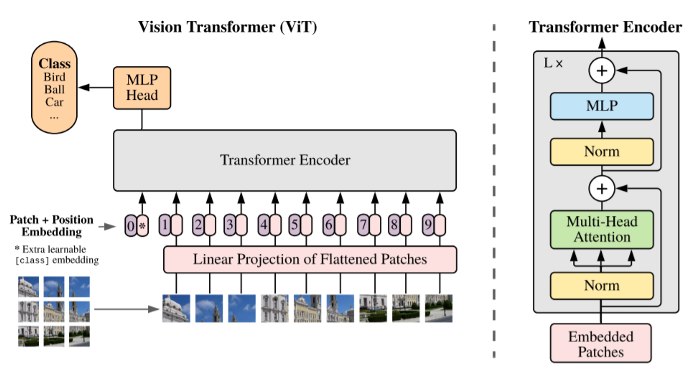 Dosovitskiy, ICLR 2021, https://github.com/google-research/vision_transformer
https://www.youtube.com/watch?v=TrdevFK_am4
Cross-modal transformers
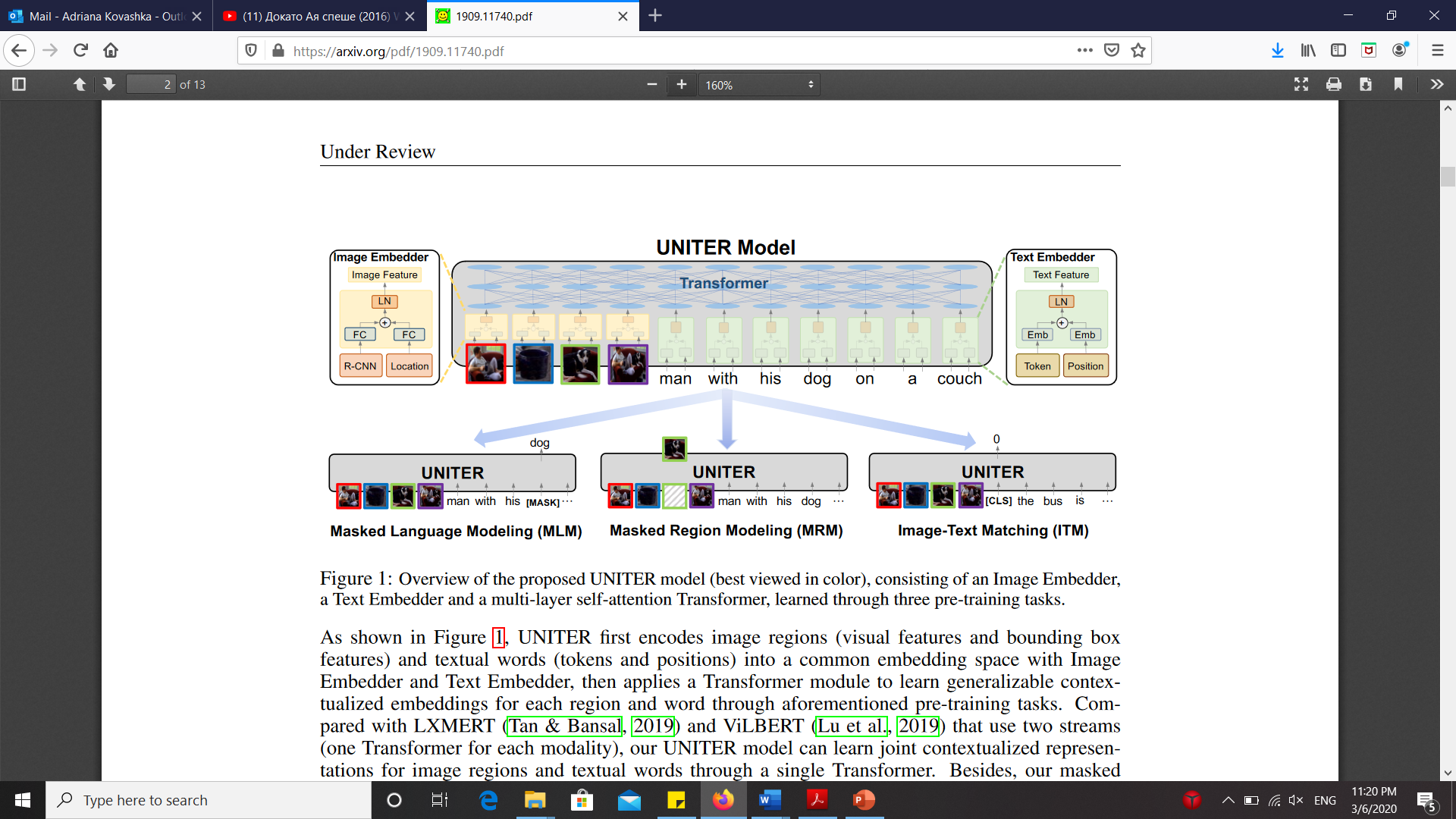 Chen et al., “UNITER: Learning UNiversal Image-TExt Representations”, arxiv 2019
Cross-modal transformers
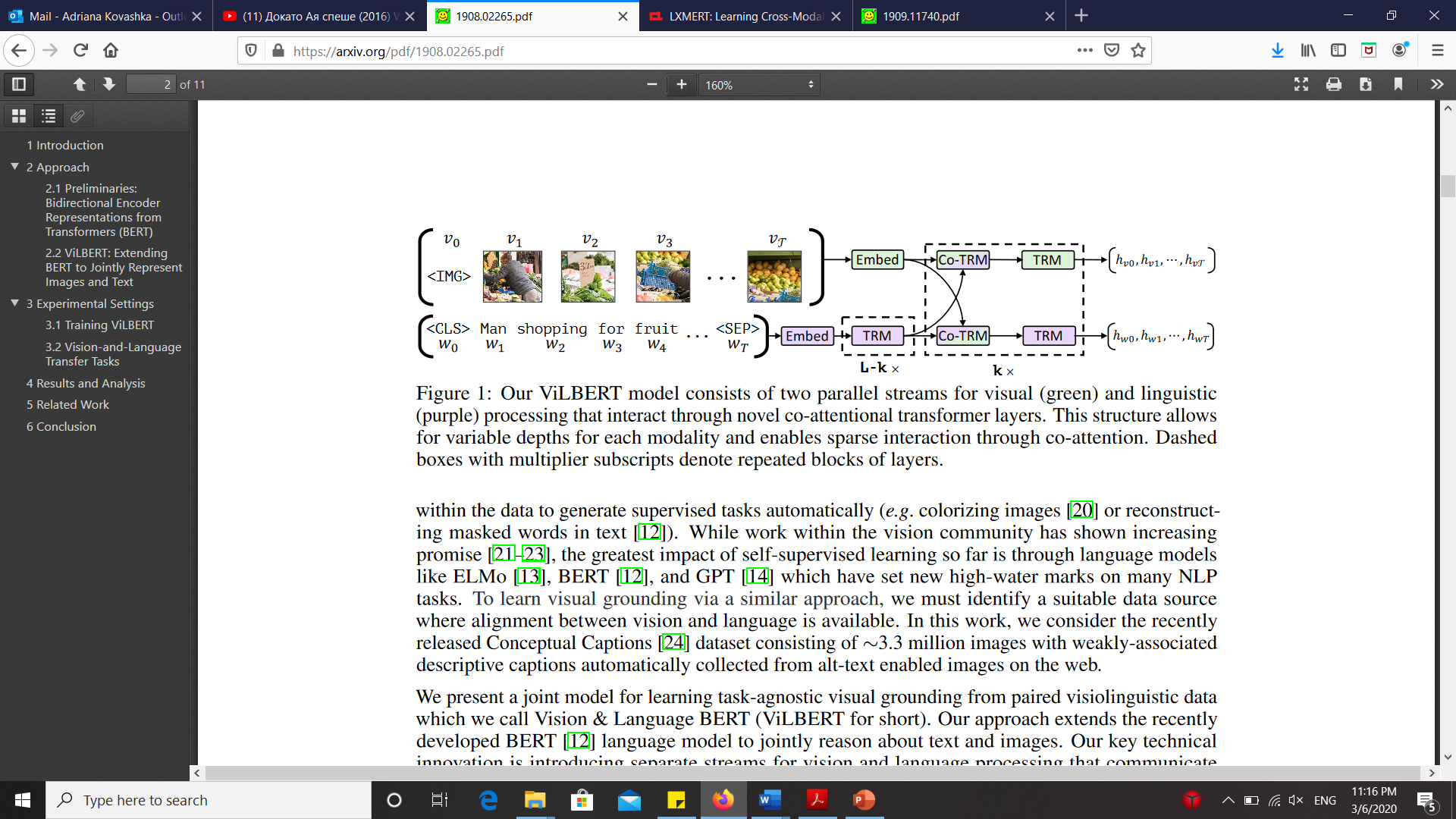 Lu et al., “ViLBERT: Pretraining Task-Agnostic Visiolinguistic Representations for Vision-and-Language Tasks”, NeurIPS 2019
Cross-modal transformers
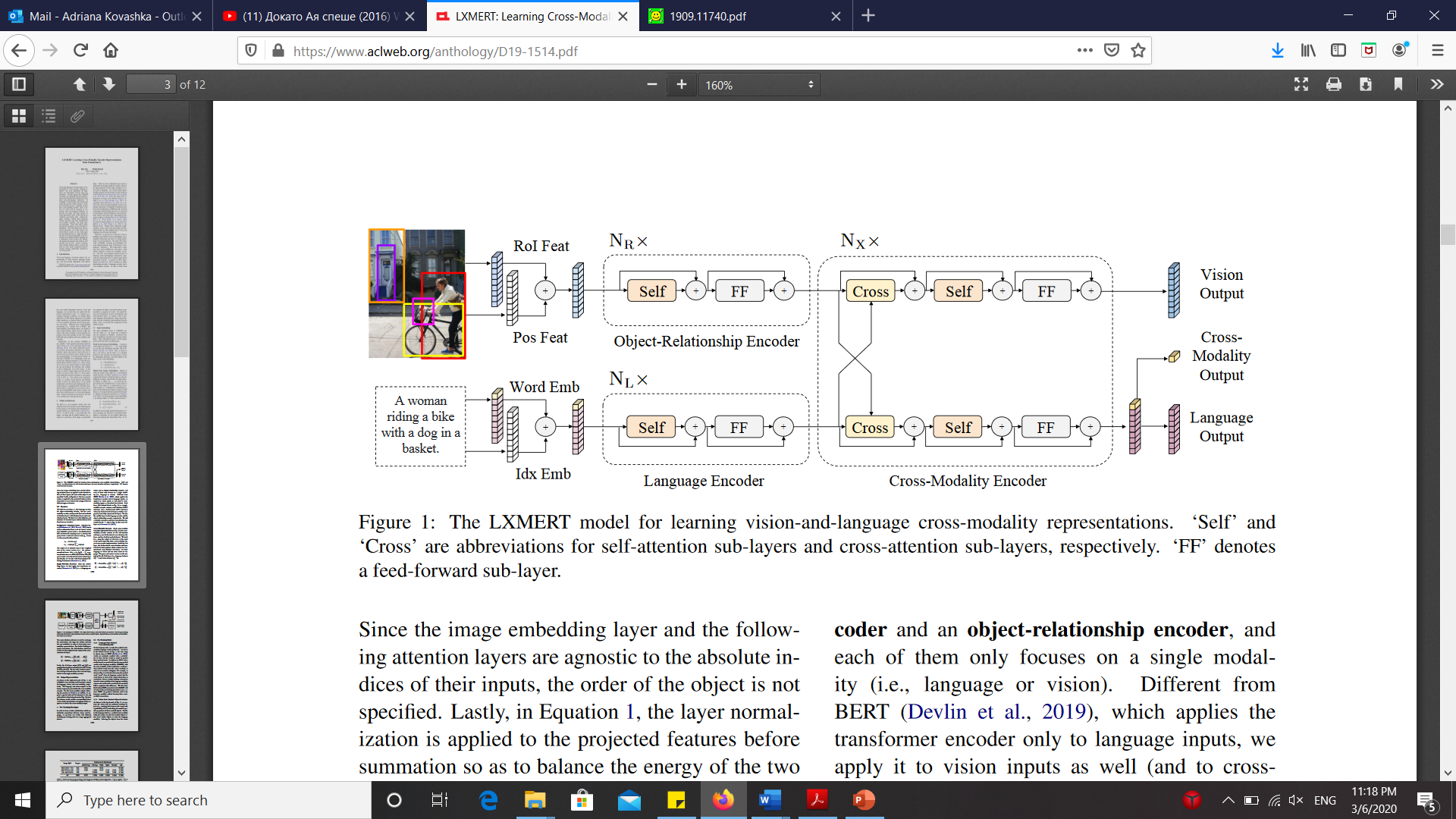 Tan and Bansal, “LXMERT: Learning Cross-Modality Encoder Representationsfrom Transformers”, EMNLP 2019
Visual Commonsense Reasoning leaderboard
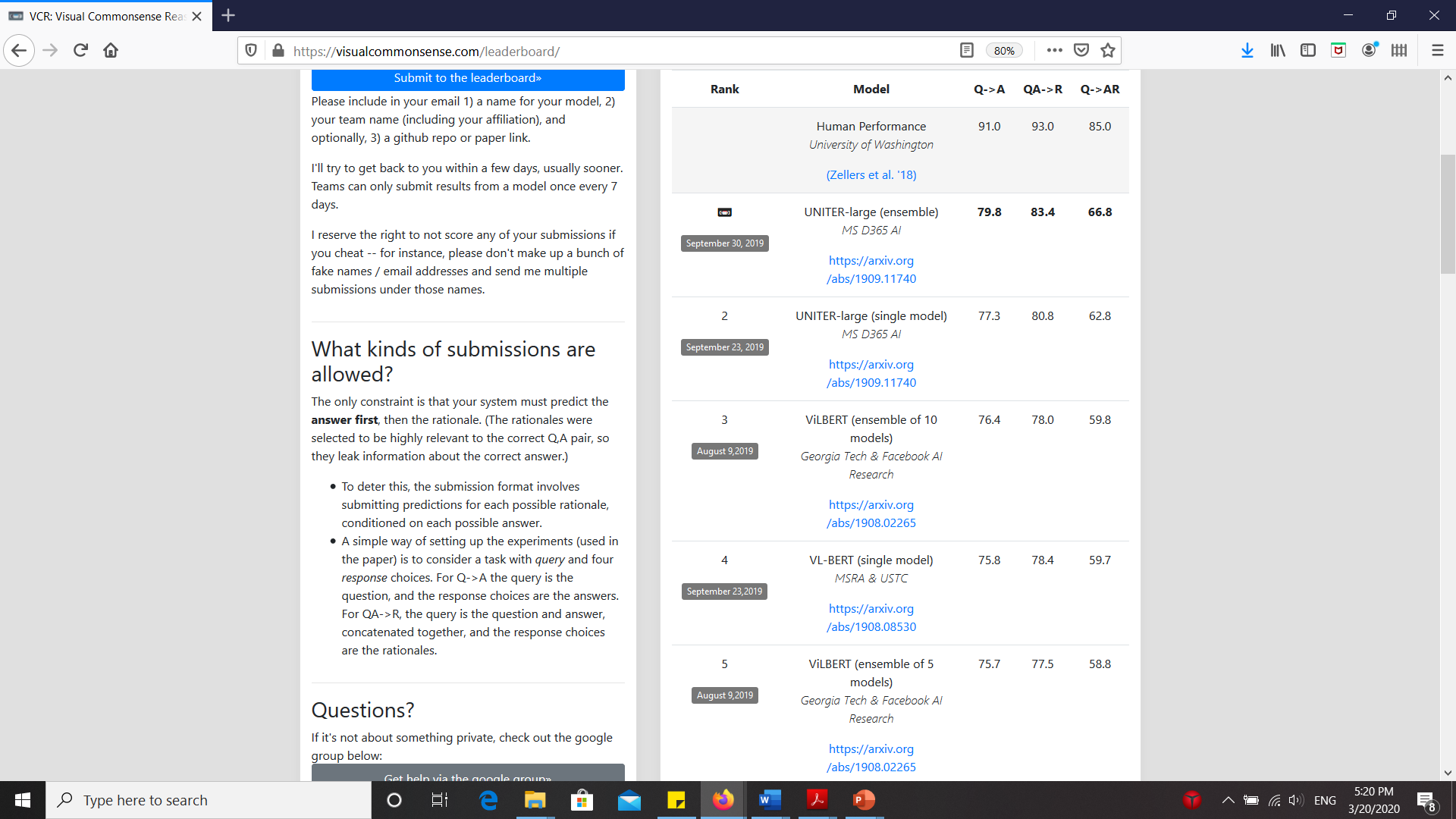 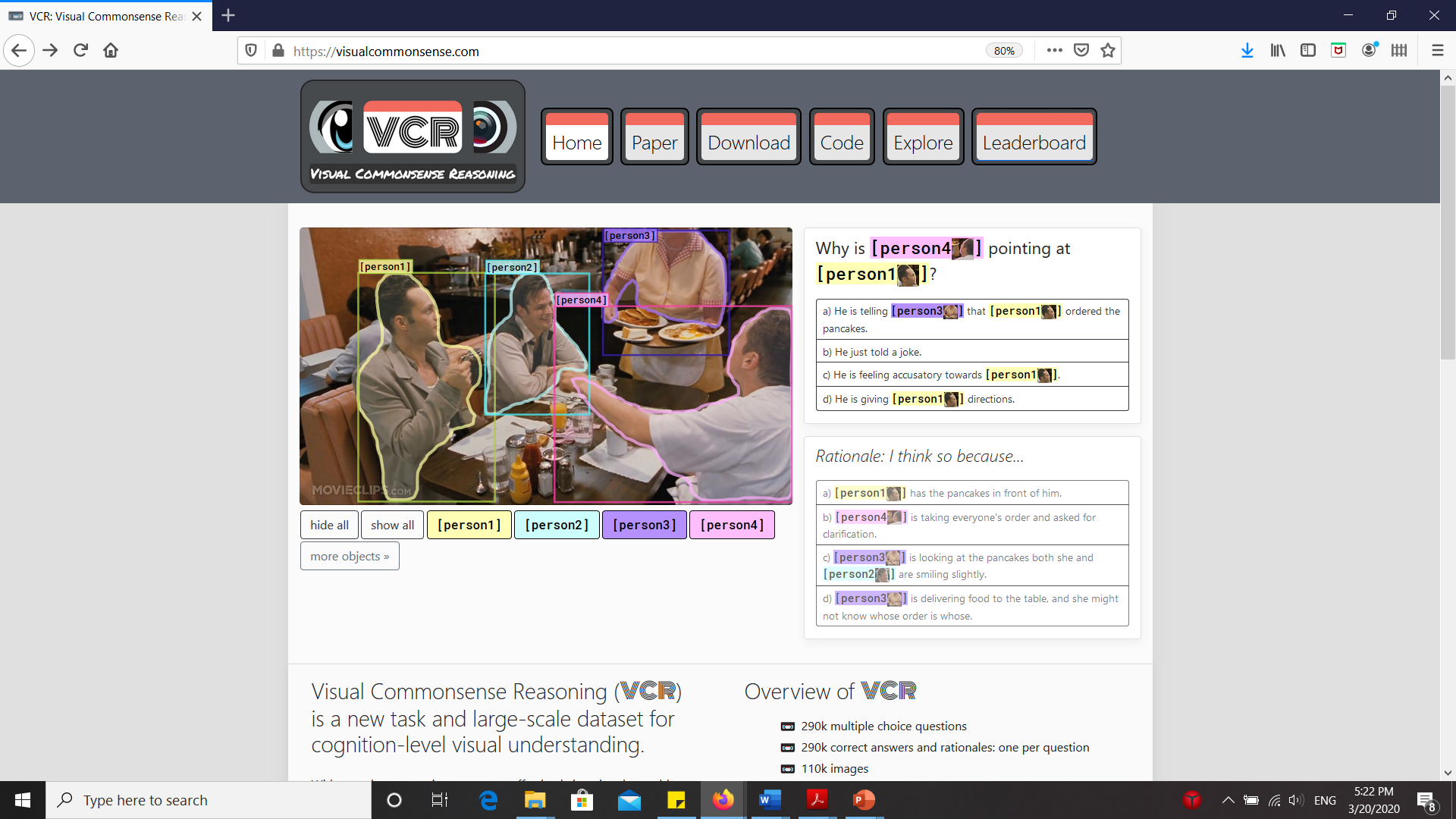 https://visualcommonsense.com/leaderboard/
Cost of training
ULMfit  Jan 2018
Training:  1 GPU day
GPT
June 2018  Training
240 GPU days
GPT-2  Feb 2019
Training
~2048 TPU v3
days according to  a reddit thread
BERT  Oct 2018
Training
256 TPU days
~320–560
GPU days
Christopher Manning